Pravokotna projekcija
Delovni zvezek, str. 33
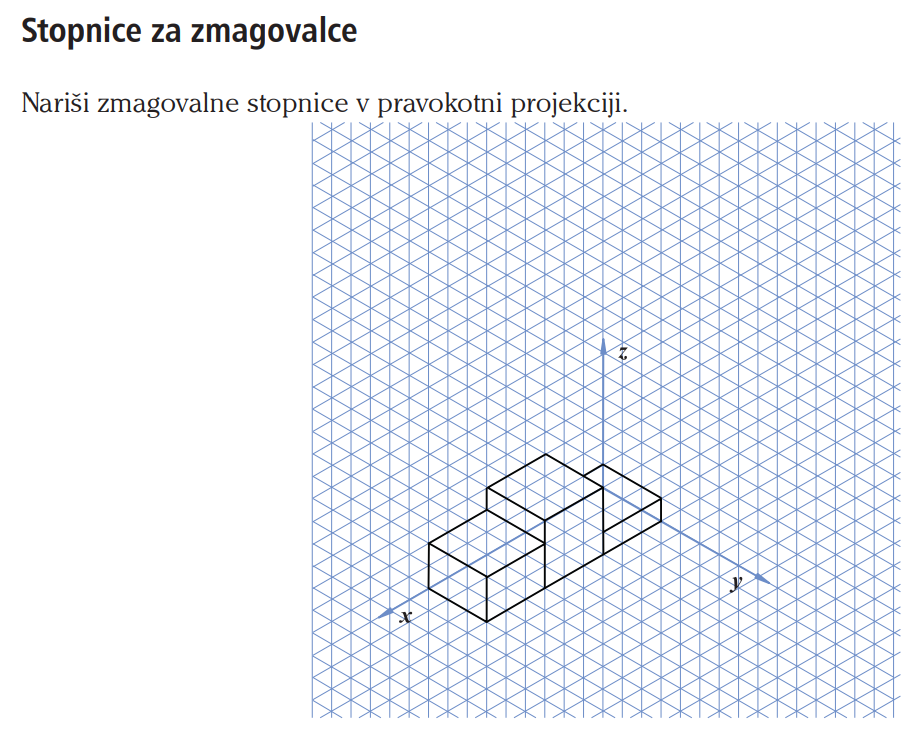 DZ str. 33
Na sliki si označimo smeri pogledov:   N, T in SR. Ploskve, ki jih vidimo v posameznem pogledu, si lahko tudi pobarvamo.
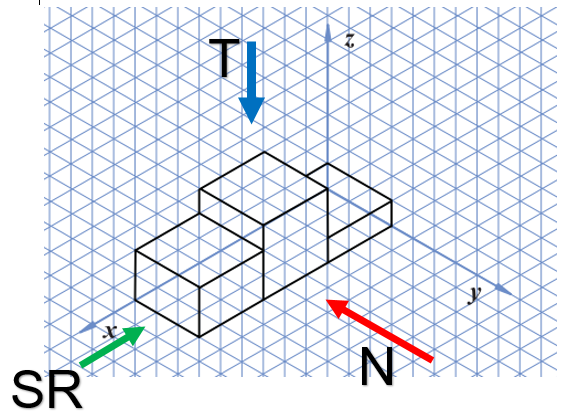 Narisana mreža nam bo v pomoč pri risanju. Z mehkim svinčnikom (2B) prevlecimo že narisani premici, da se bosta lepše videli na sliki. S HB svinčnikom narišimo še pomožne premice na razdalji 2 kvadratkov od glavnih premic.
naris
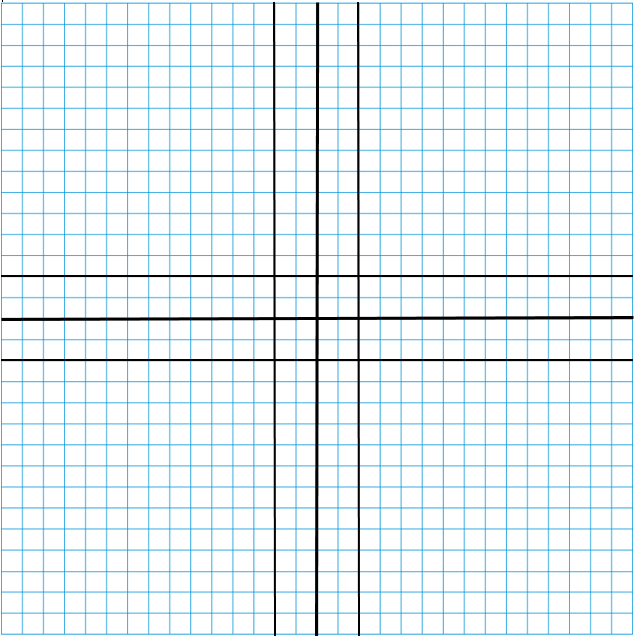 stranski ris
tloris
Začnemo z risanjem v narisu. Na sliki preštejemo, koliko kvadratkov meri dolžina posamezne stopnice (3 kvadratke). Te posamične dolžine nanesemo na zgornjo vodoravno pomožno črto. Z merjenjem začnemo pri levi pomožni navpični črti.
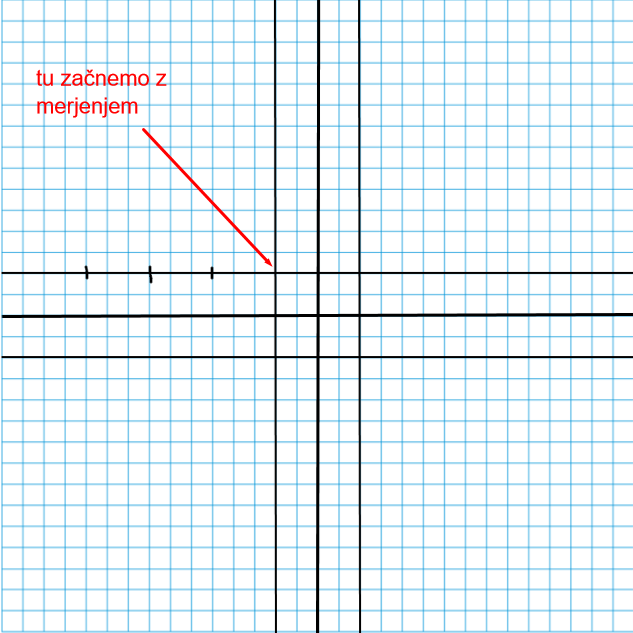 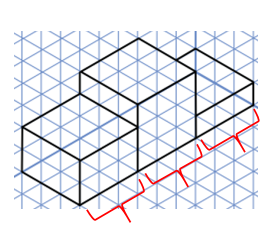 3
3
3
Skozi zarisane točke s HB svinčnikom narišemo pravokotnice na vodoravne premice. Premice podaljšamo tudi v prostor za tloris. Pomagamo si z narisano mrežo.
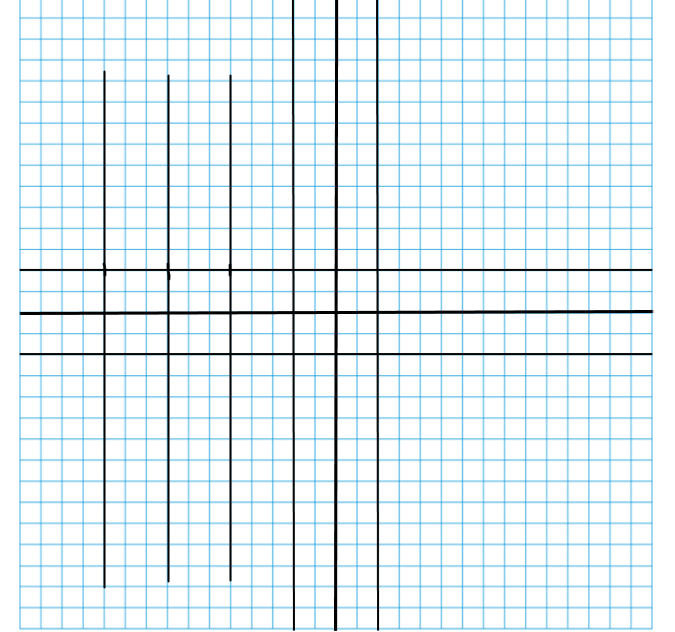 Zdaj preštejemo, koliko kvadratkov merijo višine posameznih stopnic in jih na sliki zarišemo na navpično levo pomožno premico.
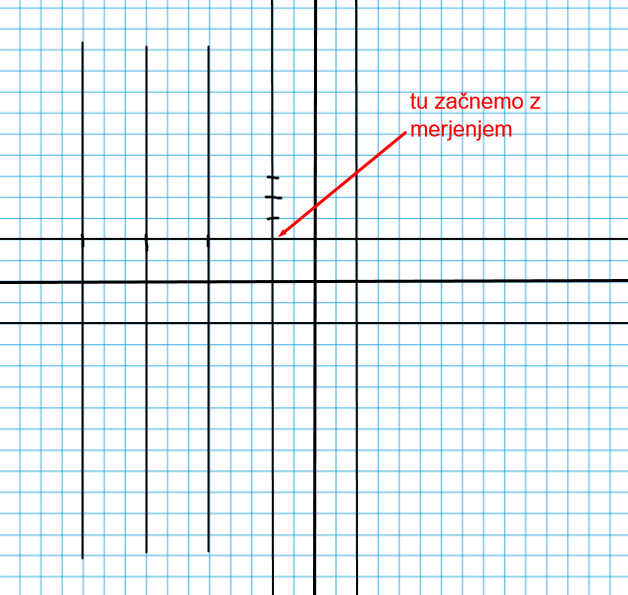 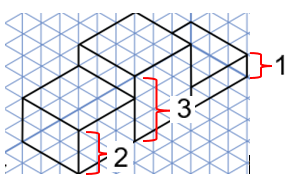 Skozi točke narišemo pravokotnice na navpične premice. Narišemo jih v prostor 
za naris in stranski ris.
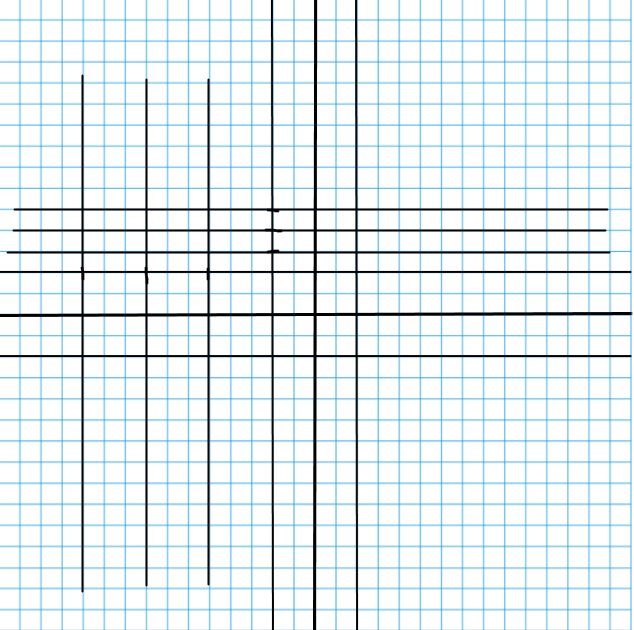 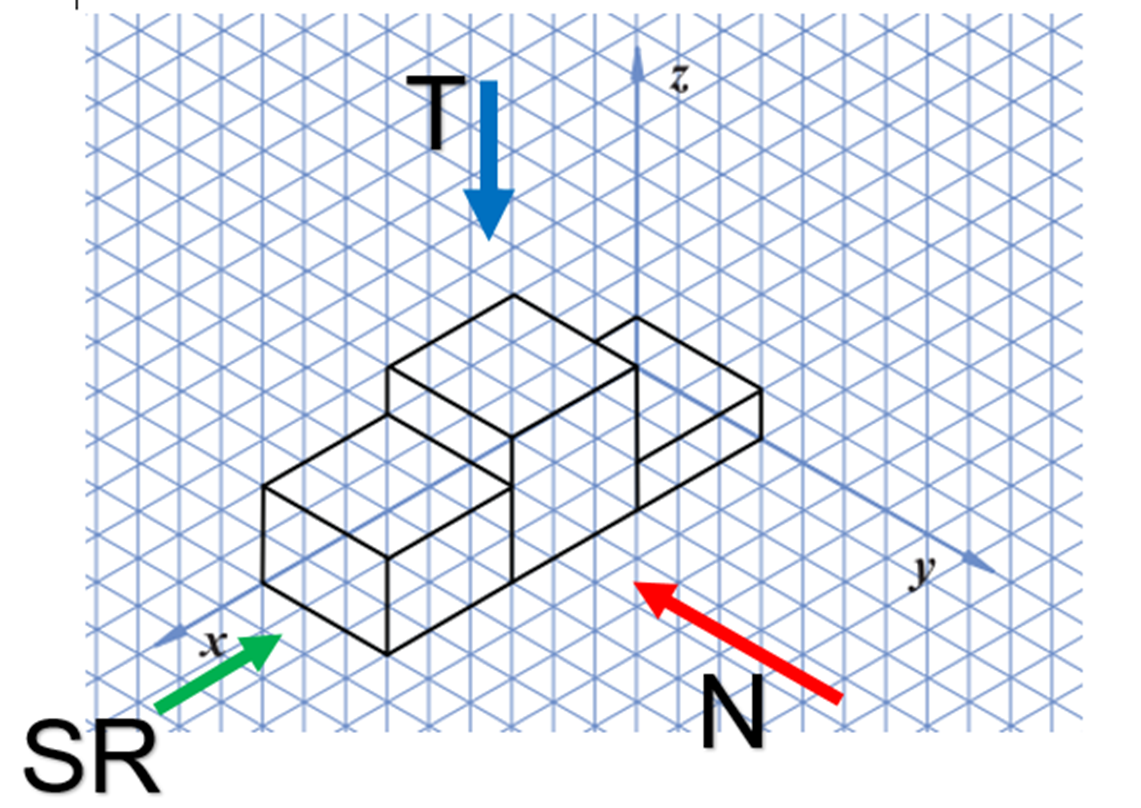 Z mehkim svinčnikom (2B) ob ravnilu prevlečemo vidne robove stopnic.
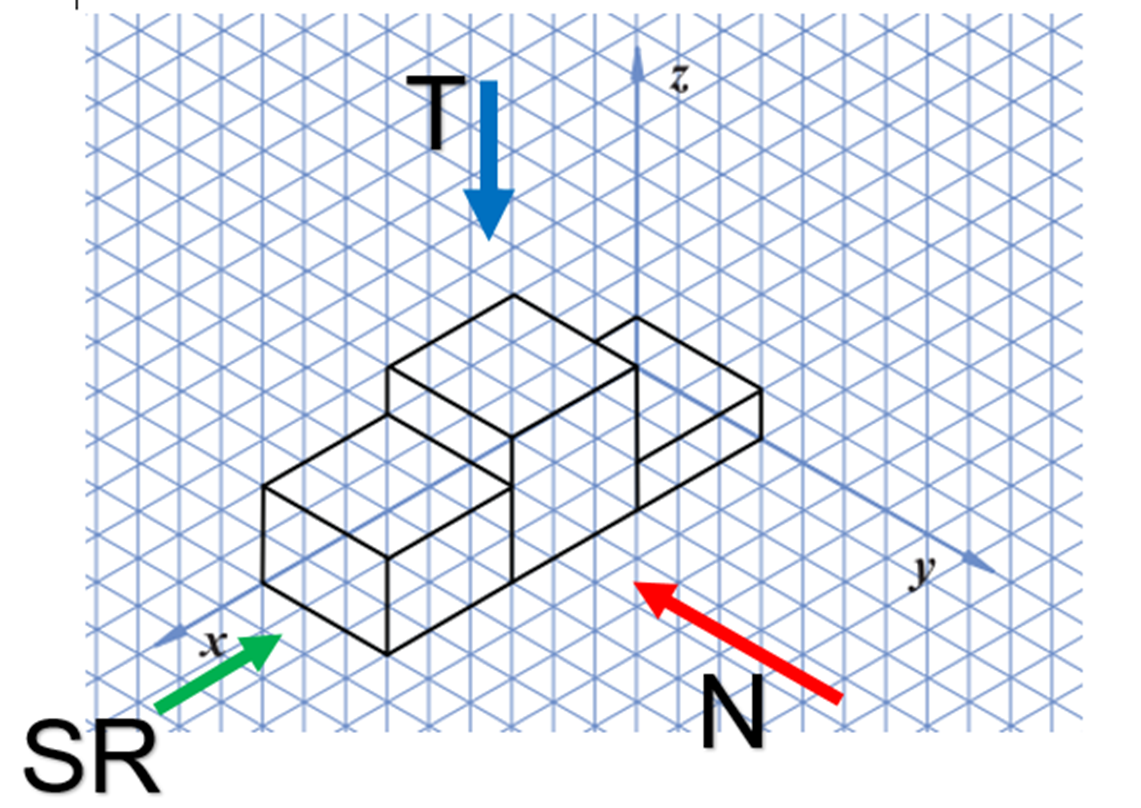 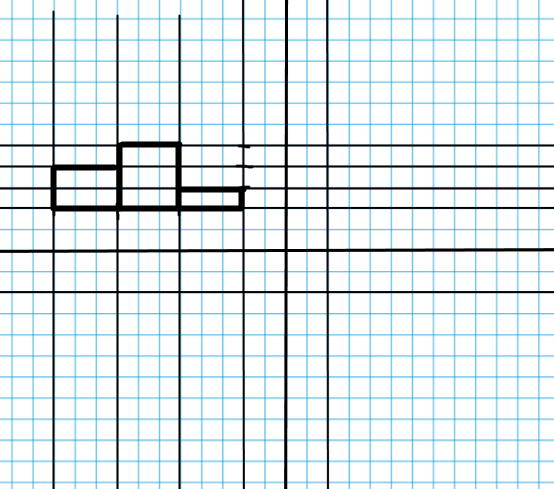 Nadaljujemo s tlorisom. Dolžine smo že zarisali, potrebujemo torej le še širino. Preštejemo število kvadratkov in širino odmerimo od spodnje pomožne vodoravne premice navzdol.
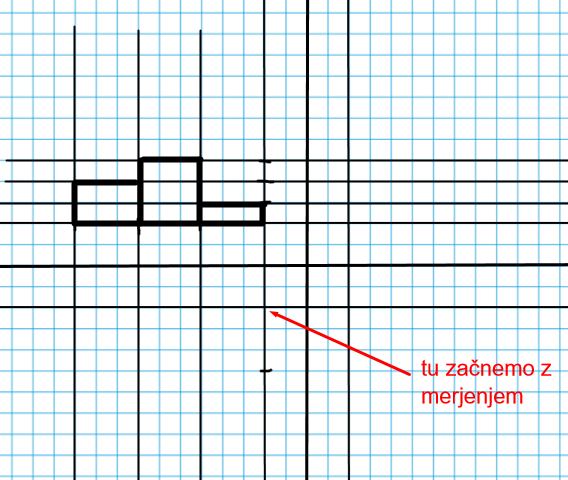 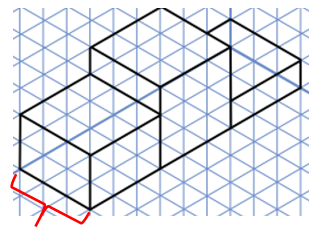 Skozi točko narišemo pravokotnico na navpične premice. Spet si lahko pomagamo kar z narisano mrežo.
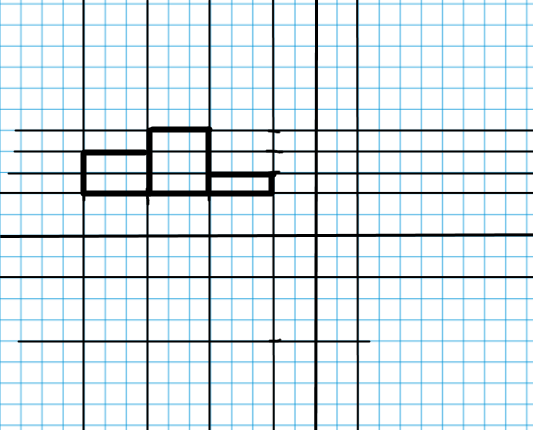 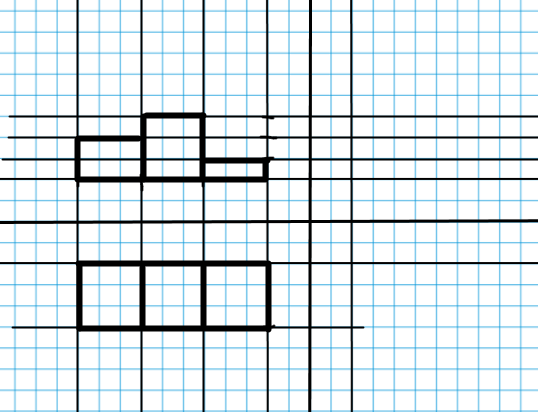 Z mehkim svinčnikom prevlečemo vidne robove stopnic.
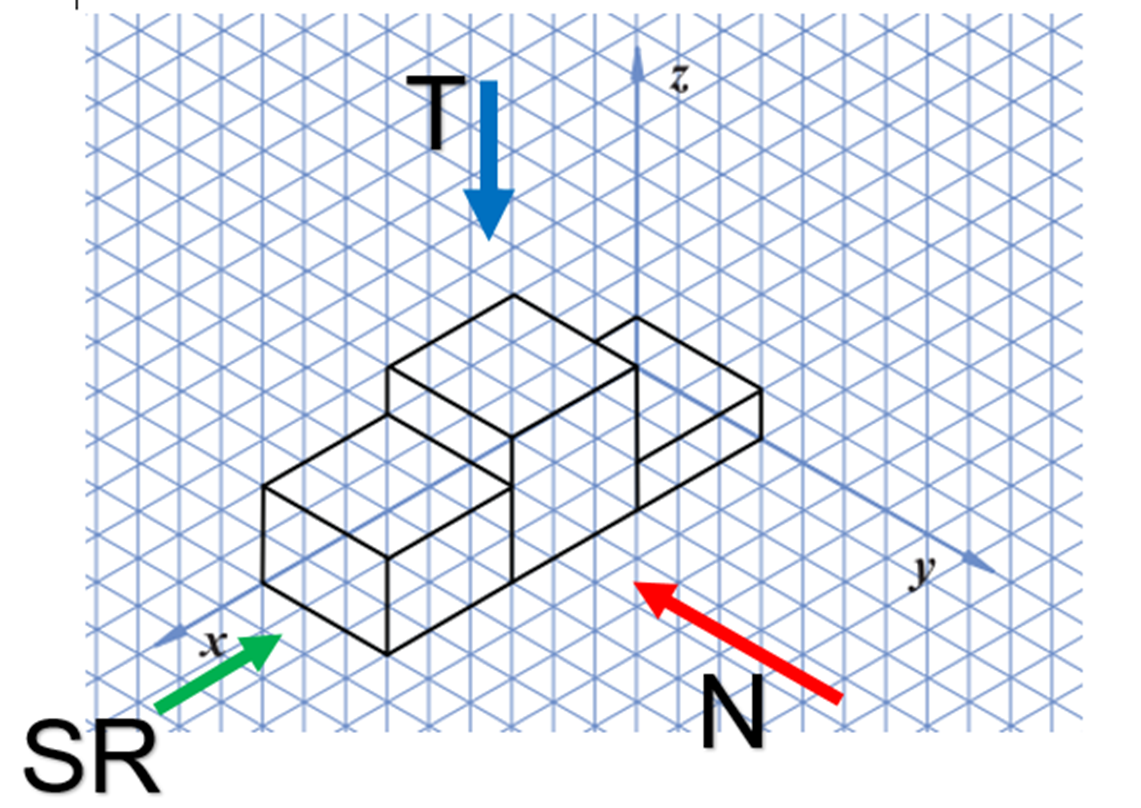 Dokončajmo še stranski ris stopnic. Višine smo že narisali, potrebujemo le še širino. Prenesemo jo iz tlorisa. Pomagamo si s šestilom, ki ga zapičimo v presečišče glavnih premic.
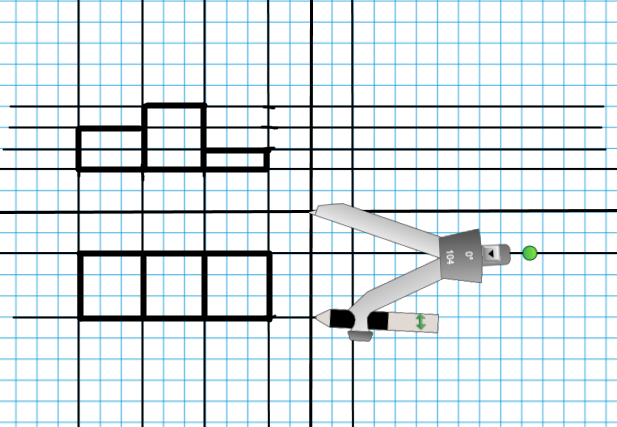 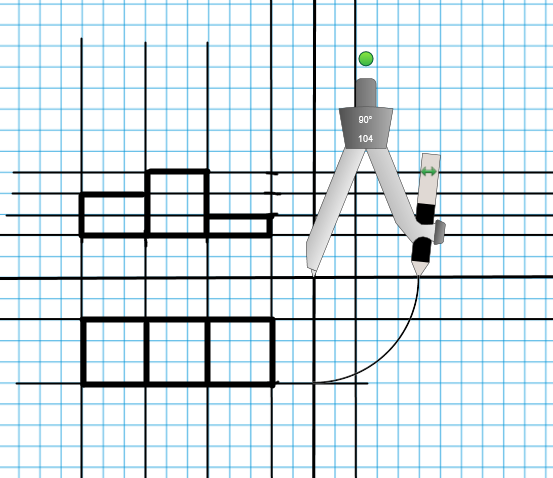 Kjer lok seka glavno vodoravno premico, dobimo točko, skozi katero narišemo pravokotnico na vodoravne premice.
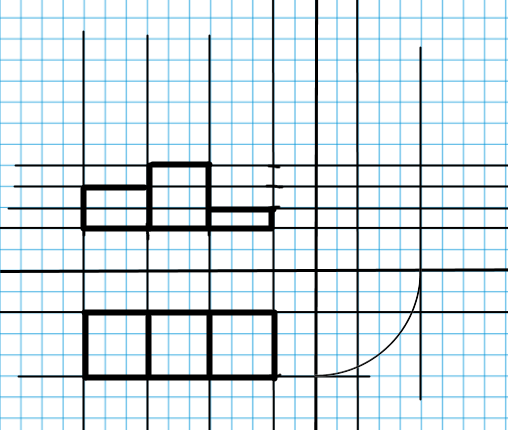 Vidne robove prevlečemo s svinčnikom 2B, nevidni rob desne stopnice, ki ga pri pogledu  z leve strani ne vidimo, pa narišemo črtkan (pomagamo si z radirko).
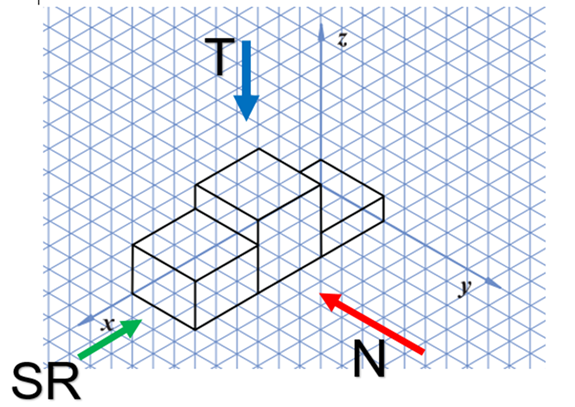 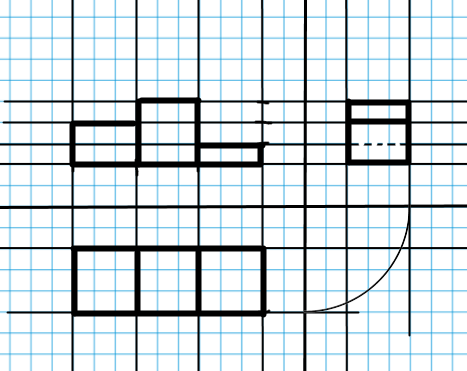